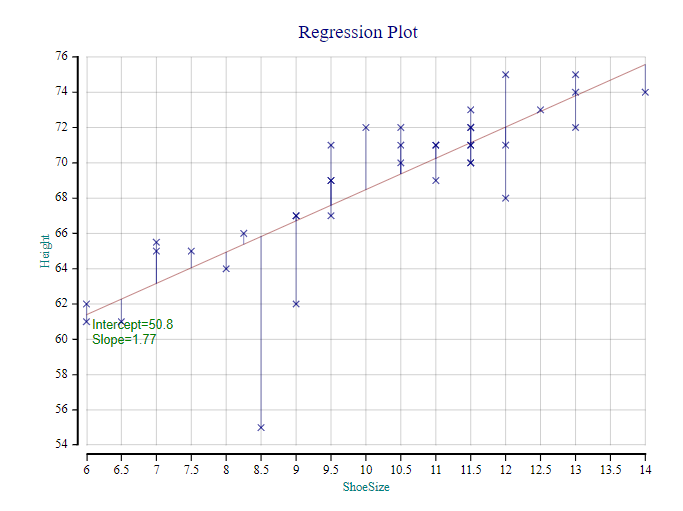 Taming Regression
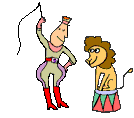 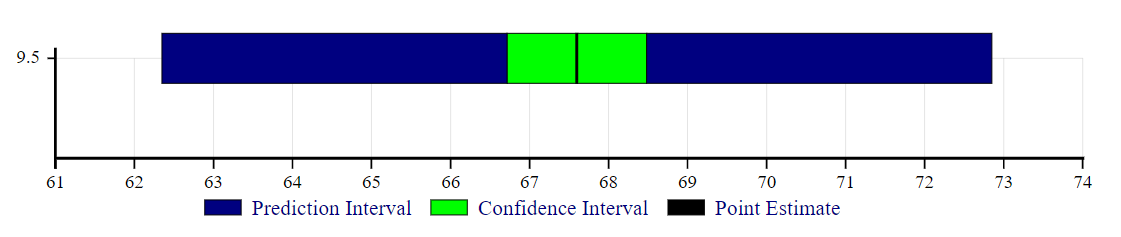 Dr. Stephen Mansour
Dyalog 24, Glasgow, Scotland
September 17, 2024
Taming Regression:  A Case Study in How To
Market your Dyalog APL  application:
Make APL Syntax user friendly to non-APL users.
Create Things that Competitors can’t do in other languages.
Design user functions and operators to be consistent with APL primitives. 
Provide APL Programmers with Useful Source Code for other Apps.
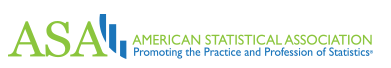 Over 300 attendees
3 or 4 parallel sessions
 35 attended my presentation “Taming Regression”
Comments: 
I assume your program does least-squares regression.  Can you also do maximum likelihood?
When will the web version be out?   My students are reluctant to install a program, but they would be more likely to use a web app.
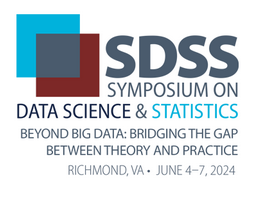 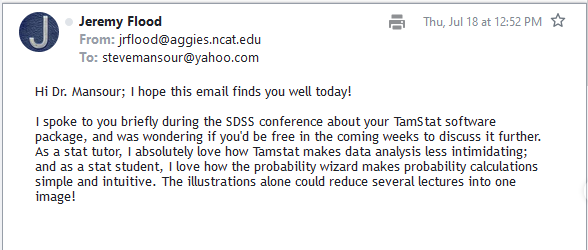 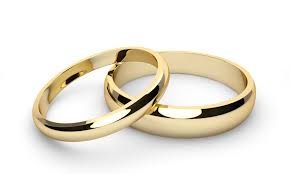 Planning a Wedding
Key:
known
unknown
Costs are:
$500 to rent the hall
$100 per guest
What is the final cost for 35 guests?
How many guests can you invite with a budget of  $8000? 
You are in the catering business. How much do you charge for the venue? Per person?
Some issues with regression
The regress operator in TamStat can perform: 
Simple linear regression  
Multiple linear regression
Regression with indicator variables
Polynomial regression
Variance Stabilizing Transformations
Multiplicative Regression
Logistic Regression
General non-linear regression 
*If not specified, operand assumed to be linear
The regress Operator*
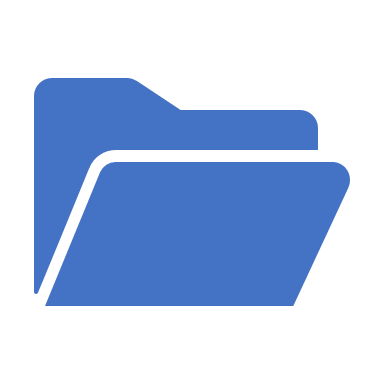 MODEL: NameSpace Result of regress
Simple Regression Example
A car dealer runs television ads for five weeks and records the number of cars sold that week.
He would like to predict sales from the number of ads run.
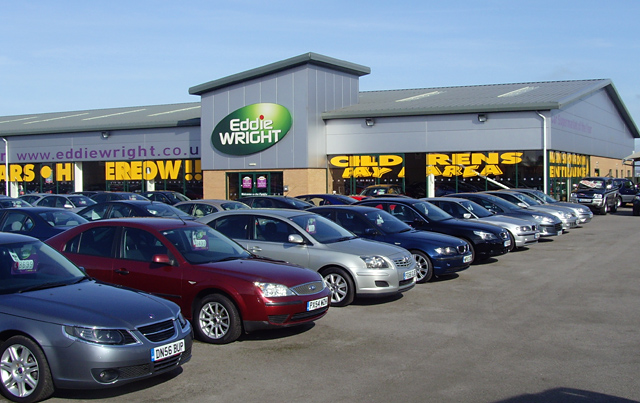 This Photo by Unknown Author is licensed under CC BY-SA
Simple Linear Regression in TamStat
⍝ Estimate mean sales 
   MODEL.f confInt 2 
16.925 23.075
   .99 MODEL.f confInt 2
14.357 25.643
   MODEL.f 1 2 3
15 20 25
  ⍝ Predict dealer sales
   MODEL.f predInt 1 2 3
 6.7216 23.278
12.469  27.531
16.722  33.278
⍝ Predictor Variable    
  ADS←1 3 2 1 3
⍝ Response Variable
  SALES←14 24 18 17 27 
  MODEL←SALES regress ADS
  MODEL.B ⍝ Coefficents
10 5
  MODEL.Equation   
Y←10+(5×X1)+E
  MODEL.f 2 ⍝Sales=f(Ads) 
20
Two Regression Wizards
Univariate Regression 
One predictor variable
Simple or non-linear regression
Output graphic:  scatterplot with regression line and confidence bounds
Multivariate Regression 
One or more predictor variables
Linear regression
Expressions are allowed
Separate screen for confidence and prediction intervals
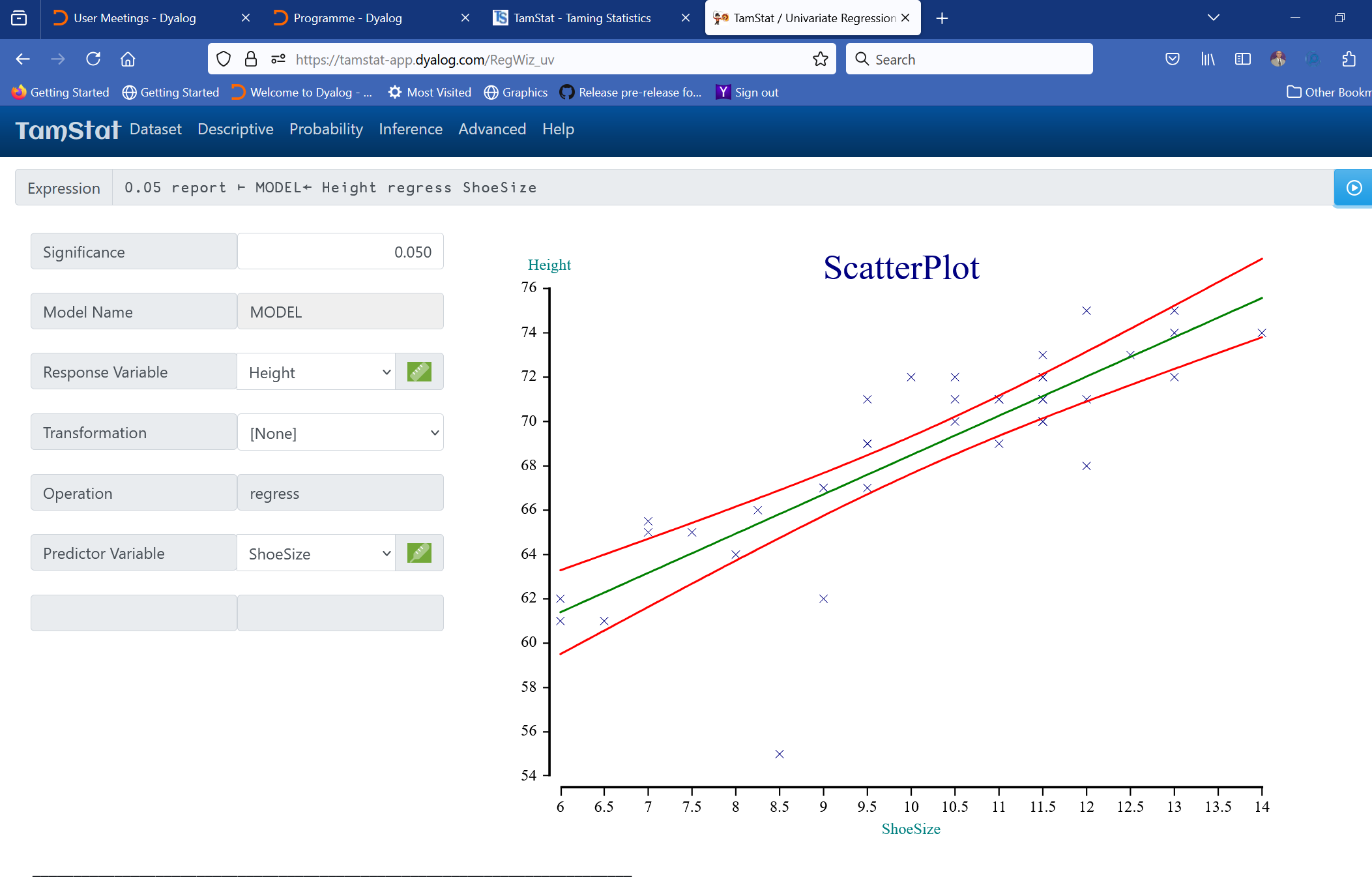 report MODEL
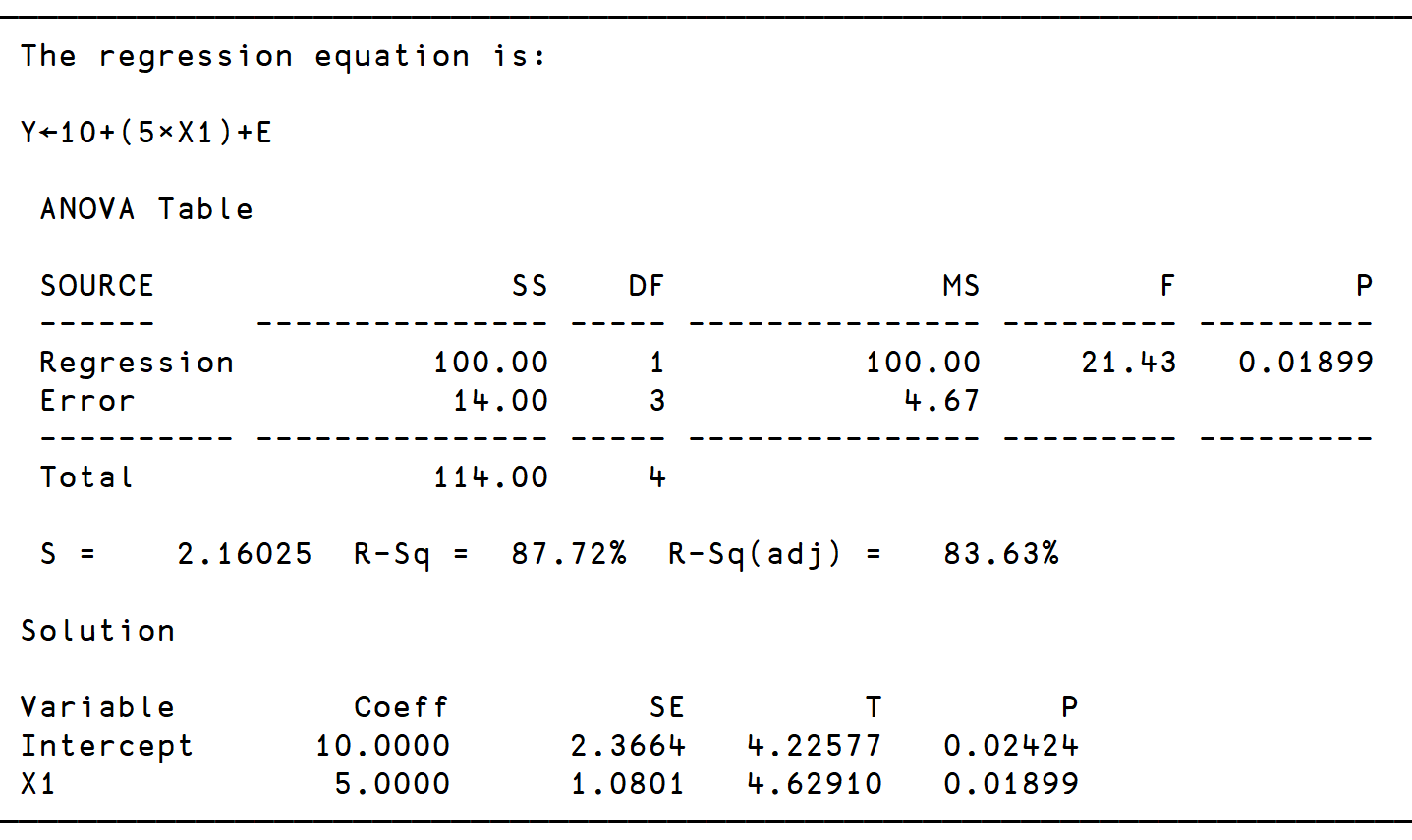 Multiple Regression
⍝ Variable List
MODEL←Weight regress Height ShoeSize
report MODEL
Multiple regression in TamStat requires the right argument to take on one of three forms:
Variable List
Matrix
Namespace
For both variable list and matrix examples, the left argument represents the response variable, and the right argument represents the predictor variables
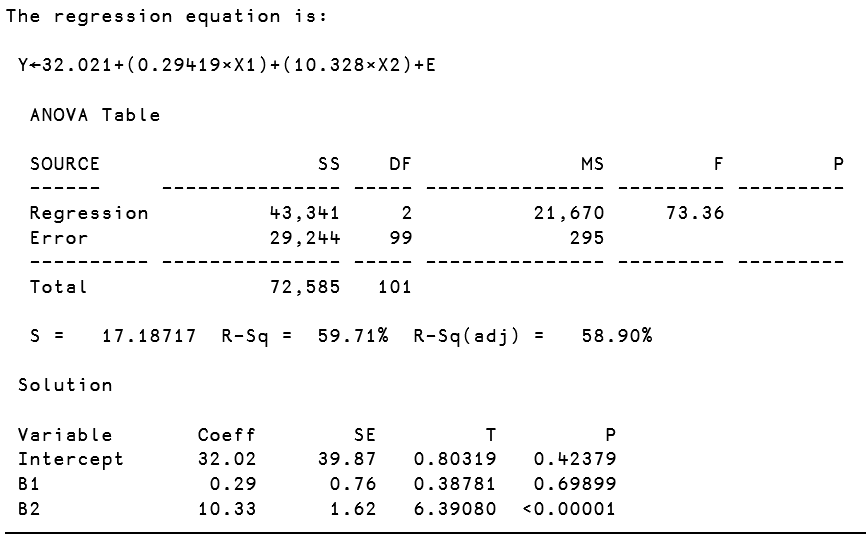 Multiple Regression (Continued)
report MODEL
⍝ Using a Namespace 
  V←'Weight Height ShoeSize' 
   DB←V selectFrom SD
   MODEL←'Weight' regress DB
   MODEL.f 68 9.5
158.84
  .9 MODEL.f predInt 68 9.5
114.95 202.72
Indicator Variables
Character fields are treated as indicator variables. 
Two categories:   Creates a Boolean variable whose name is the value with the highest mean response value .    1=the value, 0=not  the value.
More than two categories:  TamStat creates multiple indicator variables, one less than number of categories. 
Base Case: 
Category with minimum average response.
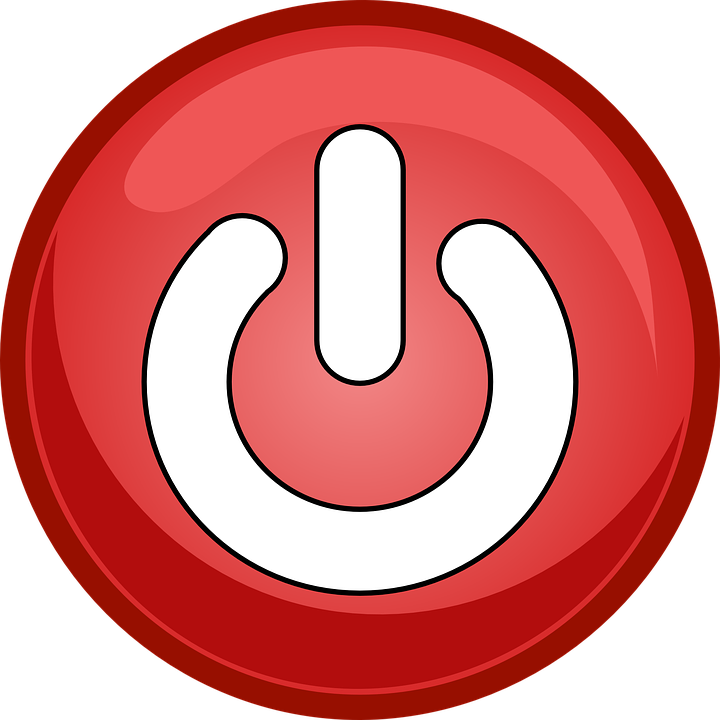 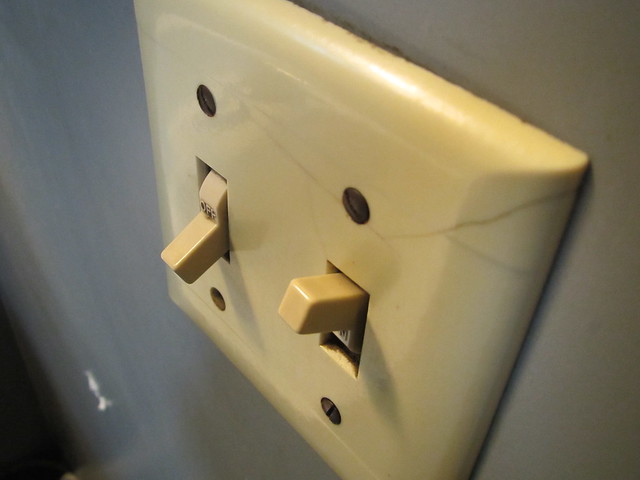 This Photo by Unknown Author is licensed under CC BY-NC
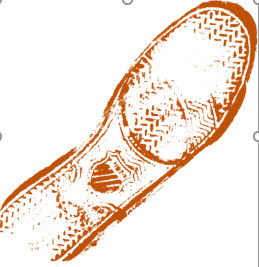 CSI Scranton
You are investigating a murder. 
You find a bloody footprint near the body.
It is  of a man’s shoe, size 9-1/2.
What is the height of the suspect?
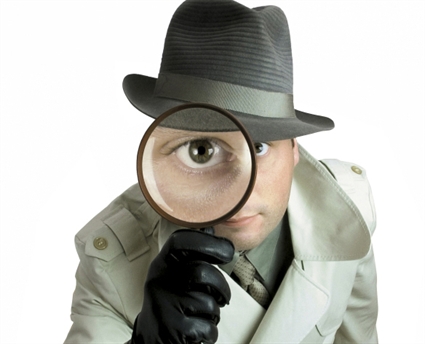 This Photo by Unknown Author is licensed under CC BY-NC-ND
Indicator Variables (Continued)
V←'Height Sex ShoeSize'
    DB←V selectFrom D
    MODEL←'Height' regress DB
    MODEL.Equation
Height←52.242+(2.9777×M)+(1.4031×ShoeSize)+E
    MODEL.f 1 9.5 ⍝ Point Estimate
68.549
    ⍝ 90% prediction interval 
    0.9 MODEL.f predInt 1 9.5
64.454 72.645
Conclusion:
Suspect is between 5’5” and 6’1”.
Non-Linear Regression – Polynomial             scatterPlot show Y X
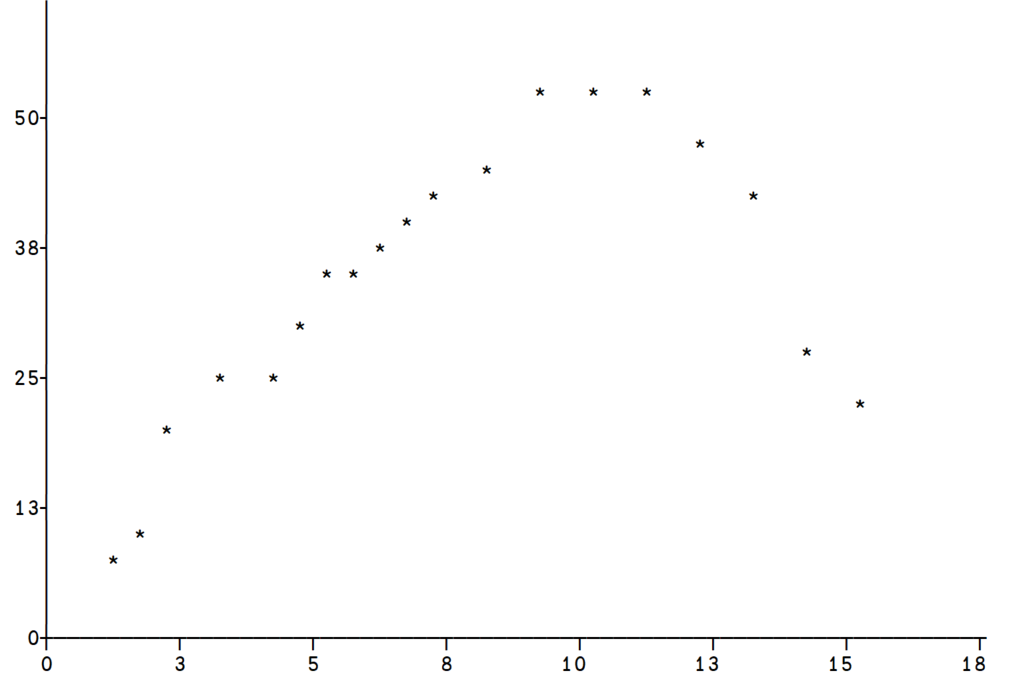 Y=Tensile Strength (PSI)
X =  Hardwood % Concentration
Quadratic Regression (Operand: quad)
MODEL←Y quad regress X
   MODEL.B 
45.295 2.5463 ¯0.63455
⍝  ↑       ↑       ↑
⍝ Int   Linear  Square
   MODEL.g 7 10 15
44.581 47.511 27.012
   MODEL.g confInt 10
44.402 50.619
   MODEL.g predInt 15
15.752 38.273
MODEL.Equation
Y←45+(2.6×X-7.3)+(¯0.6×(X-7.3)*2)+E
  MODEL.Coeff
Variable   Coeff    SE       T 
Intercept  45.29  1.48   30.55  
X1          2.55  0.25   10.03  
X2         ¯0.63  0.06  ¯10.27
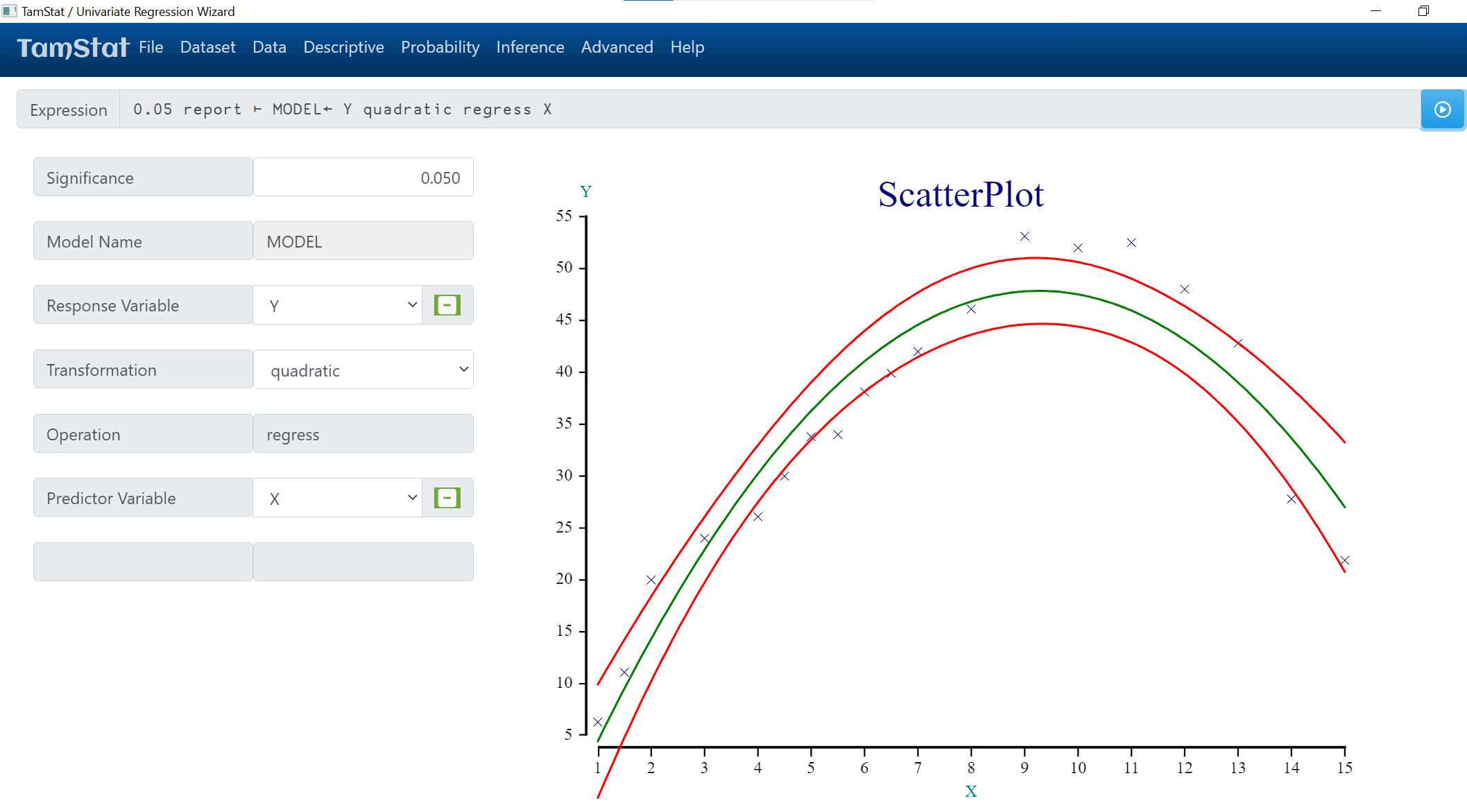 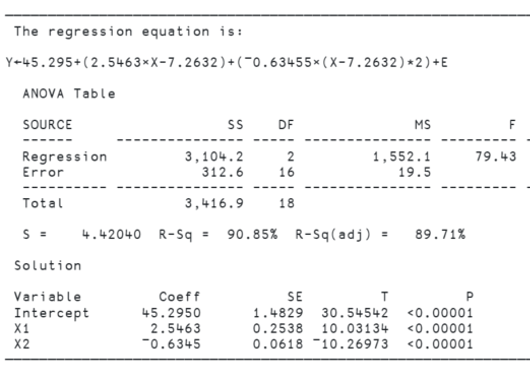 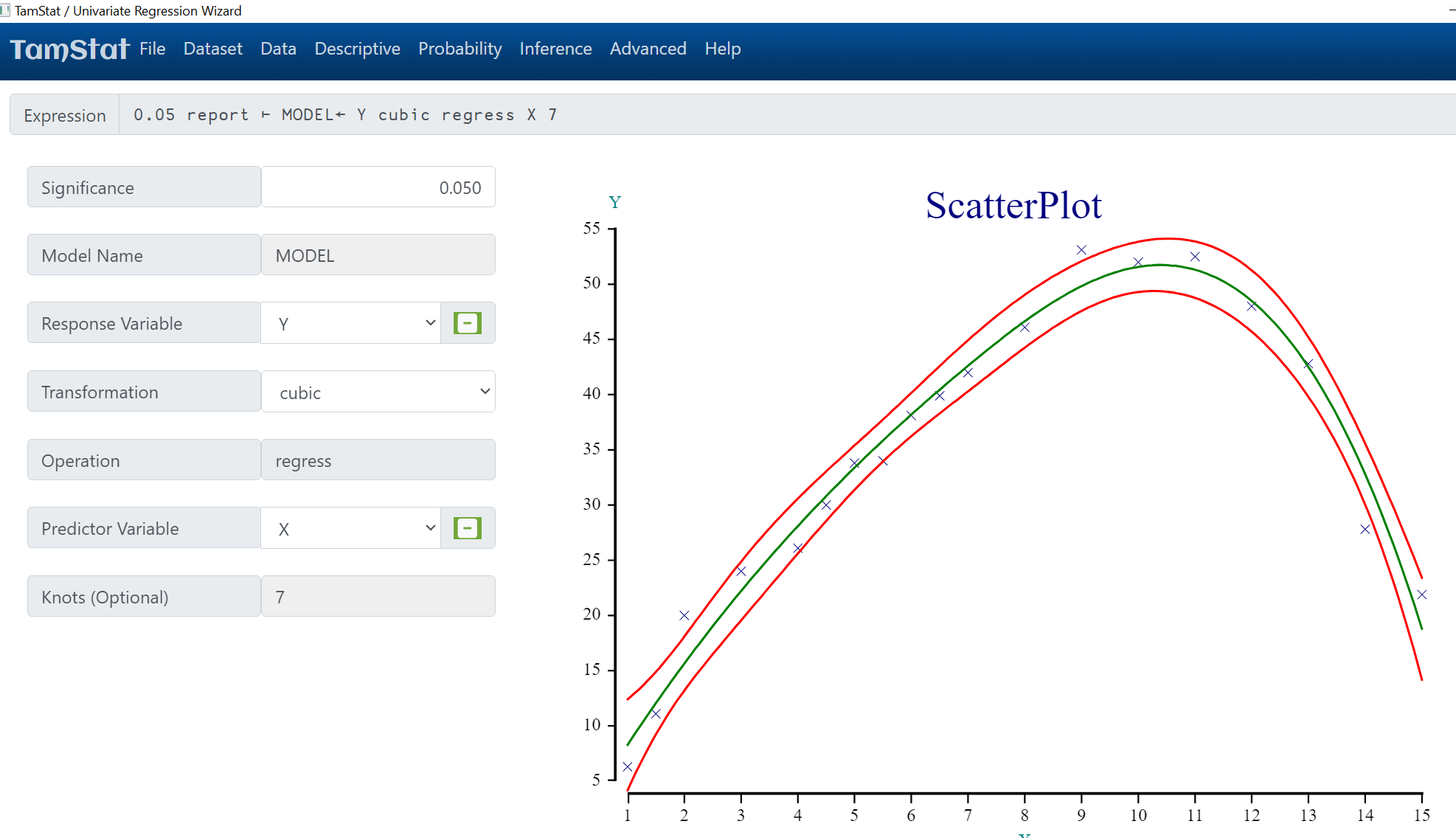 Cubic Spline Model
Logistic Regression – Boolean Response Variable
Can you predict a person’s sex based on height?
Let  Y←Sex eq 'M' and X←Height 
Logistic regression uses the following formula:
YHAT←÷1+*-B+.×1,X
YHAT is between 0 and 1 and represents the probability that  Y=1.
The slope and intercept in B must be solved numerically by providing a starting point. 
  B←0.2 0.001  ⍝ Guess
  ML←Y logit regress X B 
  ML.B ⍝ Intercept,Slope
¯34.568 0.53083
  ML.g 68 ⍝ P(Male|68”)
0.8218
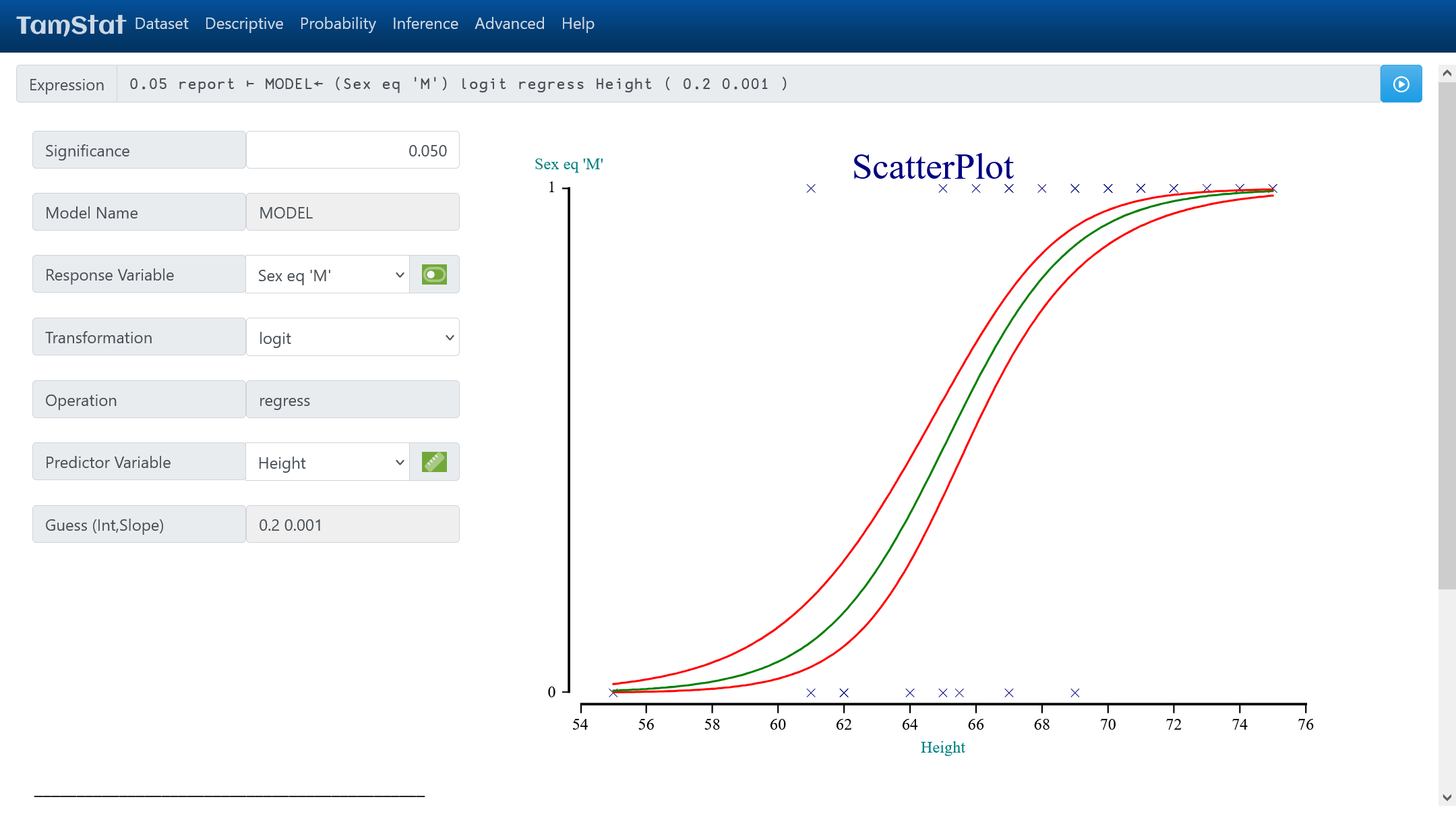 TamStat runs on Windows and the Mac, is free to use, and can be downloaded from the following website:   
https://tamstat.dyalog.com
A Web Version is also available on the site.
How to Download and Install TamStat
Conclusion
Market your Dyalog APL  application
Go to conferences where there are domain experts.
Bring a laptop and demo your software during refreshment breaks
Create Graphics that will “wow” the customer. 
Make APL Syntax user friendly to non-APL users.
Make functions flexible and use English-like syntax
Create Things that Competitors can’t do in other languages.
Use operators and create functions dynamically
Design user functions and operators to be consistent with APL primitives. 
Where appropriate, many defined functions can be made to behave just like scalar functions.
Create ambi-valent functions which supply default values.
Provide APL Programmers with Useful Source Code for other Apps.
TamStatCore functions are available on GitHub